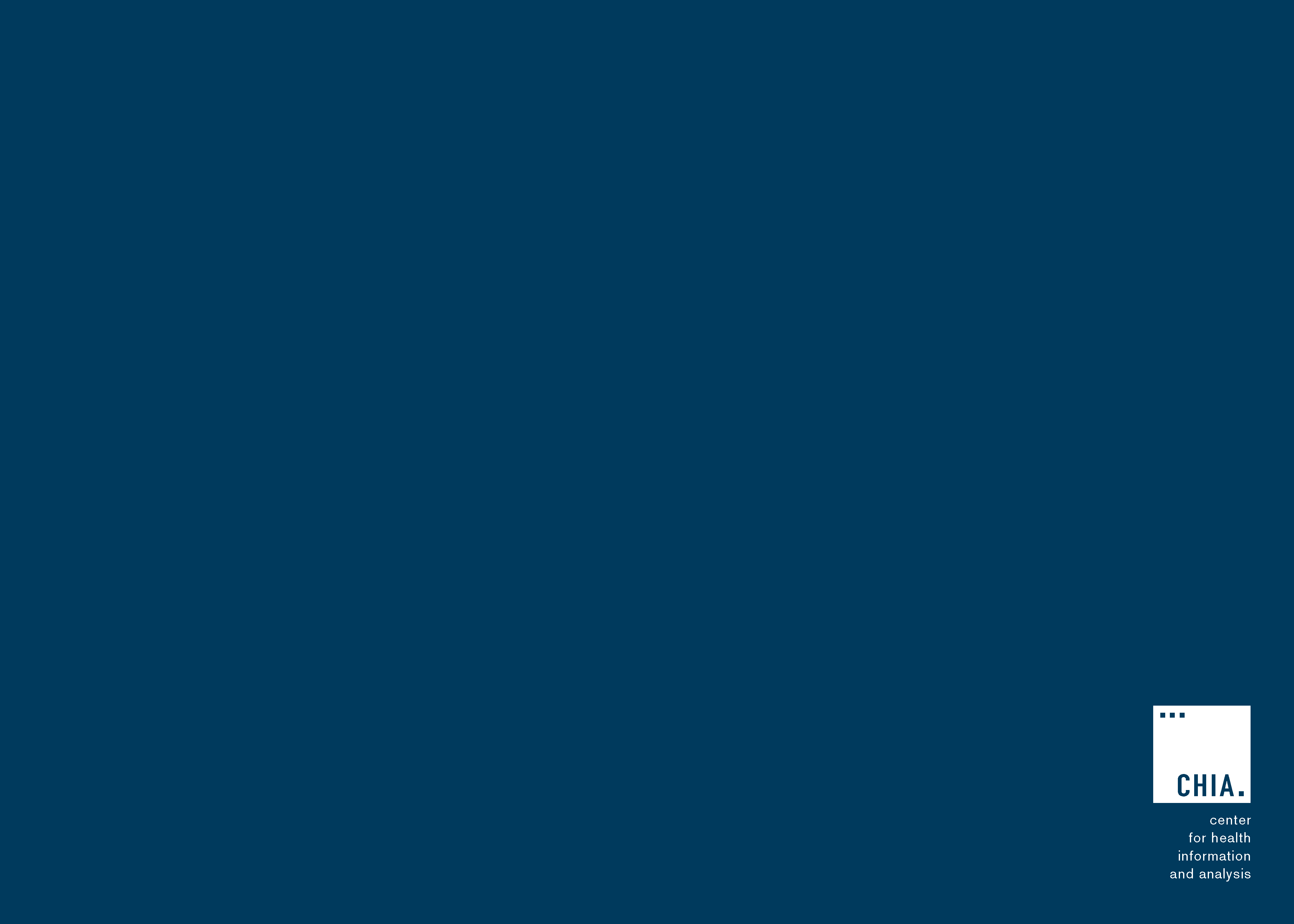 Massachusetts All-Payer Claims Database:Technical Assistance Group (TAG)
May 14, 2019
Agenda
MA APCD – 2019 Submission Guides

Enrollment Trends

DOI Reporting

Questions
MA APCD 2019 Submission Guide Updates
Final MA APCD 2019 Submission Guides are now available on CHIA’s website (along with the Redline versions).
Payer testing with CHIA will take place in July.
Final Version 6.0 files are June 2019 production data due in July.
Changes effective for July 2019 production data due in August.
Any resubmissions of older data must be in Version 2019 Submission Guide format starting in August.
MA APCD Intake Version 2019
Enrollment Trends Update
The next Enrollment Trends report with data through March 2019 is currently scheduled to be published in August 2019.

Supplemental enrollment data is due Friday, May 17, 2019 for selected payers. Supplemental enrollment reporting is requested where populations cannot be accurately sourced from the MA APCD.

Payers will receive aggregate MA APCD Member Eligibility data for review in early June.

For questions on Enrollment Trends: Contact your CHIA liaison and Lauren Almquist at lauren.almquist@state.ma.us
DOI Reporting
Q1 2019 HMO Membership report – coming soon.

2018 Annual Membership report – responses were due 5/3. 

Claims/Utilization reports – individual calls with select payers and DOI scheduled in the next few weeks.
Next Meetings
June 11, 2019 @ 2:00 pm

July 9, 2019 @ 2:00 pm
Questions?